Hémodialyse et dialyse péritonéale
Objectifs
December 1, 2013
Décrire les grandes lignes du fonctionnement de la dialyse péritonéale (DP) et de l’hémodialyse  (HD) 
Faire le point sur les risques d’infection associés à la DP et à l’HD. 
Elaborer des mesures de prévention et de gestion du risque infectieux en DP et en HD
2
Temps nécessaire
December 1, 2013
50 minutes
3
Points clés
Les patients dialysés sont à haut risque d’infection
En raison de la maladie sous-jacente, et d’autres facteurs environnementaux et de prise en charge
Un programme global de prévention et de gestion du risque infectieux pour les secteurs de dialyse réduit le risque d’infection pour les patients et les professionnels
Le patient joue un rôle important dans la prévention ; il est donc nécessaire de le former
December 1, 2013
4
Contexte
December 1, 2013
Le rein sain épure le sang et élimine les liquides de l’organisme en produisant de l’urine
Les patients qui doivent être dialysés ont un risque majoré d’infection lié à :
L’accès vasculaire prolongé, ou à la technique utilisée pour la dialyse
L’immunodépression liée à l’insuffisance rénale terminale
Les comorbidités associées telles que le diabète
5
[Speaker Notes: La dialyse est une bouée de sauvetage pour les patients atteints d’insuffisance rénale terminale (IRT) ou insuffisance rénale aiguë et / ou en attente de greffe de rein. Chez les patients sans fonction rénale, la dialyse permet d’éliminer les toxines métaboliques du sang et les fluides en excès du corps. Cela passe par la diffusion des solutés à travers une membrane semi-perméable.]
La dialyse péritonéale (DP)
December 1, 2013
Le fluide de dialyse est instillé dans la cavité abdominale au moyen d’un cathéter mis en place par voie chirurgicale
La plupart de ces cathéters sont en silicone
Le fluide de dialyse est ensuite retiré pour éliminer les toxines
Les modalités de dialyse les plus fréquentes sont :
La DP continue ambulatoire 
La DP automatisée (cyclique)
La dialyse chronique intermittente
6
[Speaker Notes: Il existe deux types de dialyse: l'hémodialyse et la dialyse péritonéale. La dialyse péritonéale peut être la meilleure option si une personne ne peut pas tolérer les changements rapides de l'équilibre hydrique associés à l'hémodialyse. Au cours de la dialyse péritonéale, les vaisseaux sanguins dans la paroi abdominale (péritoine) jouent le rôle des reins, avec l'aide d'un fluide (dialysat) qui se écoule dans et hors de l'espace péritonéal.]
Dialyse péritonéale
December 1, 2013
dialysat
péritoine
7
Cavité abdominale
[Speaker Notes: Le procédé utilise le péritoine du patient dans l'abdomen comme une membrane à travers laquelle les fluides et les substances dissoutes (électrolytes, l'urée, le glucose, l'albumine et d'autres petites molécules) sont échangés depuis le sang. Le fluide est introduit à travers un tube permanent dans l'abdomen et rincé soit chaque nuit pendant que le patient dort (dialyse péritonéale automatique) ou par l'intermédiaire des échanges réguliers tout au long de la journée (dialyse péritonéale ambulatoire continue).

Le fluide utilisé pour la dialyse utilise du glucose comme agent osmotique primaire, mais cela peut conduire à une péritonite, la baisse de la fonction rénale et de la membrane péritonéale et d'autres effets négatifs sur la santé. L'acidité, une concentration élevée et en présence de lactate et les produits de la dégradation du glucose dans la solution (en particulier celui-ci) peuvent contribuer à ces problèmes de santé.]
Possibles évènements indésirables
December 1, 2013
Péritonite
Due à une contamination pendant la séance ou à une infection du site d’insertion cutanée du cathéter
Perte du site d’accès
Due à l’infection et à la fibrose
Décès
Lié à un sepsis
8
[Speaker Notes: Les infections. Le problème le plus fréquent pour les personnes sous dialyse péritonéale est une péritonite, une infection de la muqueuse de la cavité abdominale (péritoine). Une infection peut aussi se développer à l'endroit où le tube (cathéter) est inséré pour transporter le fluide de nettoyage dans et hors de l'abdomen. La DP est moins efficace pour éliminer les déchets de l'organisme que l'hémodialyse, et la présence du cathéter entraine un risque de péritonite en raison de la possibilité d'introduire des bactéries dans l'abdomen.

Un facteur contribuant à l'infection dans la DP est le défaut d’usage de techniques aseptiques durant la procédure, si bien que les patients doivent être informés précisément sur la façon d'effectuer la DP à la maison. Des péritonites récurrentes peuvent entraîner des complications telles que la fibrose péritonéale et la DP ne peut plus alors être utilisée.]
Haemodialyse (HD)
December 1, 2013
Un générateur de dialyse et un dialyseur épurent le sang
Le sang et le dialysat ne se mélangent pas
Une séance dure de 3 à 6 heures
Habituellement 3 fois/semaine
Réalisé à l’hôpital ou en ambulatoire, par un personnel formé
9
Hémodialyse
December 1, 2013
Capteur de pression de 
l’arrivée de dialysat
Capteur de pression 
veineuse
Pompe à héparine 
(en prévention de la coagulation)
Dialysat
Piège à air et détecteur 
de bulle d’air
Clamp du 
détecteur 
de bulle d’air
Retour du sang après épuration
Capteur de pression 
artérielle
Départ du sang pour épuration
Pompe sanguine
10
[Speaker Notes: Le sang passe sur une membrane semi-perméable qui permet à certaines molécules de passer à travers. Le sang du patient entre dans la machine à partir d'un point d'accès: Une fistule, greffon vasculaire, ou une voie veineuse centrale temporaire. L’élimination de fluides est obtenue par modification de la pression hydrostatique du compartiment de dialysat, ce qui provoque le déplacement de l'eau libre et de certains solutés dissous à travers la membrane le long d'un gradient de pression ainsi créé.

Un système de purification d'eau avancée est absolument essentiel pour l'hémodialyse. Étant donné que les patients en dialyse sont exposées à de grandes quantités d'eau, qui est mélangée avec le dialysat concentré pour former le dialysat, même des traces de polluants minéraux ou d’endotoxines bactériennes peuvent s‘infiltrer dans le sang du patient.]
Définitions - 1
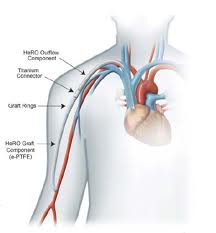 Cathéter central :
Risque d’infection plus élevé
A utiliser pour les accès veineux pour hémodialyse de courte durée
Les procédures standard de soins autour du cathéter doivent être respectées
Fistule :
Risque d’infection plus faible
Communication entre une artère et une veine, créée chirurgicalement, le plus souvent au niveau du bras
L’accès se fait au moyen d’une aiguille pour hémodialyse
December 1, 2013
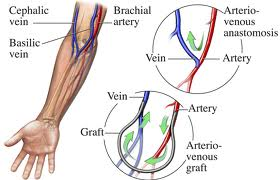 11
[Speaker Notes: Les cathéters veineux centraux permettent d'importants flux de sang qui peuvent être retirées de la lumière du cathéter, entrer dans le circuit de dialyse, et retourner par l'autre cathéter. Cependant, le flux sanguin est presque toujours inférieur à celui d'une fistule ou d’un greffon qui fonctionne bien.

Le  cathéter non-tunnelisé est un accès à court terme (jusqu'à environ 10 jours, mais souvent pour une séance de dialyse seulement), et le cathéter émerge de la peau au site d'entrée dans la veine. Le cathéter tunnelisé implique un cathéter plus long, qui est tunnellisé sous la peau à partir du point d'insertion dans la veine jusqu’à un site de sortie à une certaine distance. Il est habituellement placé dans la veine jugulaire interne dans le cou et le site de sortie est habituellement sur la paroi thoracique. La tunnelisation agit comme une barrière aux microbes, et comme tel, les cathéters tunnellisés sont conçus pour l'accès à court et moyen terme (semaines à quelques mois seulement), parce que l'infection est encore un problème fréquent.

Les fistules artério-veineuses (AV) sont la méthode d'abord préférée. Pour créer une fistule, un chirurgien joint une artère et une veine ensemble par anastomose. Comme cela shunte les capillaires, le sang circule rapidement à travers la fistule. Pendant le traitement, deux aiguilles sont insérées dans la fistule, une pour prélever du sang et une pour le retourner. Les avantages de l'utilisation de la fistule AV sont des taux d'infection plus faibles, parce qu'aucun corps étranger n’est impliqué dans leur constitution, la hausse des taux d'écoulement de sang (ce qui correspond à une dialyse plus efficace), et une plus faible incidence de la thrombose.]
Définitions - 2
Greffon vasculaire :
Risque d’infection intermédiaire
Prothèse artificielle mise en place par voie chirurgicale entre une artère et une veine, le plus souvent au bras.
L’accès se fait au moyen d’une aiguille pour hémodialyse
Dialysat :
Composé hydroélectrolytique séparé du sang du patient par une membrane semi-perméable de façon à échanger de l’eau et des molécules avec le sang pendant la séance de dialyse 
Eau pour dialyse :
Il s’agit d’eau purifiée qui est utilisée pour :
Diluer le dialysat 
Désinfecter, ou rincer le générateur
December 1, 2013
12
[Speaker Notes: Les greffes AV (artério-veineuses) sont à beaucoup d’égards proches des fistules, sauf qu'un vaisseau artificiel est utilisé pour connecté l'artère et la veine. La greffe est généralement constituée d'un matériau synthétique, mais parfois traitées chimiquement, les veines stérilisées provenant d'animaux sont aussi utilisées. Les greffes sont insérées lorsque la vascularisation native du patient ne permet pas une fistule. Elles « mûrissent » plus vite que les fistules, et peuvent être prêtes à l'emploi plusieurs semaines après la création (certains greffes plus récentes peuvent être utilisés même plus tôt). Cependant, les greffes AV sont à risque élevé de développer un rétrécissement, en particulier dans la veine en aval de l'endroit où la greffe a été suturée à la veine. La réduction de la lumière conduit souvent à une thrombose (coagulation). En tant que matériel étranger, elles sont plus à risque de s’infecter.

L'eau utilisée dans l'hémodialyse est soigneusement purifié avant utilisation. Initialement, elle est filtrée et ajustée à la température et son pH est corrigé en ajoutant un acide ou une base. Ensuite, elle est adoucie. Ensuite l'eau est dirigée à travers un réservoir contenant du charbon actif pour adsorber les contaminants organiques. Une purification primaire est alors effectuée en forçant l'eau à travers une membrane avec des pores très petits, une membrane d'osmose inverse. Cela le passage de l'eau, mais retient même les très petits solutés tels que des électrolytes. L'élimination finale des électrolytes restant se fait en passant l'eau à travers un réservoir avec des résines échangeuses d'ions, qui éliminent des anions ou des cations et les remplace par des molécules d'hydroxyle et d'hydrogène, respectivement, laissant de l'eau ultra pure.

Une fois que l'eau purifiée est mélangée avec du concentré de dialysat, sa conductivité augmente, car l'eau qui contient des ions chargés conduit l'électricité. Au cours de la dialyse, la conductivité du liquide de dialyse est constamment surveillée pour s’assurer que le dialysat concentré et l'eau sont mélangés dans les proportions appropriées.]
Définitions - 3
Entrée du sang
Dialyseur : 
C’est une partie du générateur d’hémodialyse 
Il comprend 2 parties séparées par une membrane
Le sang du patient circule d’un côté de la membrane et le dialysat circule de l’autre côté
December 1, 2013
Sortie du dialysat
Fibres
Enveloppe
Entrée du dialysat
13
Sortie du sang
[Speaker Notes: Le dialyseur est la pièce d'équipement qui filtre réellement le sang. Presque tous les dialyseurs en usage aujourd'hui sont à fibres creuses. Un faisceau cylindrique de fibres creuses dont les parois sont constituées d'une membrane semi-perméable, est ancré à chaque extrémité dans un composé d'enrobage (une sorte de colle). Cet ensemble est ensuite placé dans une coque cylindrique en plastique transparent avec quatre ouvertures. Une ouverture ou un orifice pour le sang à chaque extrémité du cylindre communique avec chaque extrémité du faisceau de fibres creuses. Ceci forme le "compartiment sang" du dialyseur. Deux autres ports sont découpés dans le côté du cylindre. Ceux-ci communiquent avec l'espace autour des fibres creuses, le "compartiment dialysat." Le sang est pompé par l'intermédiaire des ports de sang à travers ce faisceau de tubes de type capillaire très minces, et le dialysat est pompé à travers l'espace entourant les fibres. Des gradients de pression sont appliqués lorsque cela est nécessaire pour déplacer le fluide à partir du sang vers le compartiment dialysat.]
Définitions - 4
Virus de l’hépatite B (VHB)
AgHBs 
Antigène de surface du virus B
Tous les patients porteurs de l’AgHBs sont contagieux et peuvent transmettre l’hépatite B 
AgHBe
L’antigène “e” du virus B est une partie du virus qui circule dans le sang du patient porteur d’une infection virale active
Ces patients sont hautement infectieux
Virus de l’hépatite C (VHC)
December 1, 2013
14
[Speaker Notes: L'hépatite B est provoquée par une infection par le virus de l'hépatite B (VHB). Le VHB est présent à des concentrations plus élevées dans le sang et à des concentrations inférieures dans d'autres fluides corporels (par exemple, le sperme, les sécrétions vaginales et les exsudats de plaie). Le VHB se transmet à travers des activités qui impliquent un contact percutané (ce est à dire, la piqûre à travers la peau) ou muqueux avec du sang ou des liquides biologiques infectieux. Les patients d'hémodialyse sont à risque d'infection par le VHB.

L’antigène de surface de l'hépatite B (Ag HBs): est une protéine de surface du VHB; elle peut être détectée à des taux élevés dans le sérum au cours de l'infection aiguë ou chronique par le VHB. La présence d’ AgHBs indique que la personne est contagieuse. Le corps produit normalement des anticorps anti HBs dans le cadre de la réponse immunitaire normale à l'infection. AgHBs est l'antigène utilisé pour faire vaccin contre l'hépatite B.

L'antigène e de l'hépatite B (AgHBe): est un produit sécrété du gène de la nucléocapside du VHB que l'on trouve dans le sérum pendant les phases aiguës et chroniques de l'hépatite B. Sa présence indique que le virus se réplique et la personne infectée a des niveaux élevés de VHB.

L'hépatite C se transmet généralement lorsque le sang d'une personne infectée par le virus de l'hépatite C pénètre dans le corps de quelqu'un qui ne est pas infecté.]
Définitions - 5
December 1, 2013
Concentration en endotoxines :
Mesurée en unités d’endotoxine par millilitre (UE/ml)

Charge microbienne viable totale :
Exprimée en Unités Formant Colonies/ml (UFC/ml)
15
[Speaker Notes: L'endotoxine est une toxine maintenue dans la cellule bactérienne et libérée après la destruction de la paroi de la cellule bactérienne; paroi encore appelé lipopolysaccharide, qui est un constituant majeur de la membrane cellulaire externe des bactéries Gram-négatives.

Nombre total de bactéries revivfiables : donne une idée quantitative de la présence de micro-organismes dans un échantillon.

L’eau de dialyse devrait pas contenir plus de 200 UFC / ml de bactéries viables, et pas plus de 2 UI / ml d'endotoxine. Mais, dès que le nombre d'organismes viables est de 50 UFC / ml, ou une endotoxine UI / ml, des mesures correctives doivent être prises.]
Evènements indésirables possibles
December 1, 2013
Bactériémie
Sepsis
Perte de l’accès veineux
16
[Speaker Notes: Il est de la plus haute importance d'utiliser des techniques aseptiques lors de l'exécution de l’hémodialyse. Outre la bactériémie et la septicémie, l'endocardite infectieuse est également une complication importante et sévère chez les patients dialysés, surtout causées par Staphylococcus aureus sensible aux antibiotiques ainsi que le SARM.]
Modes de transmission de l’infection
December 1, 2013
L’infection peut survenir à l’occasion d’un contact avec :
Du sang ou des liquides biologiques
Du matériel ou des surfaces contaminés
Des patients infectés ou colonisés
Les soignants peuvent involontairement transmettre les infections de patient à patient
Via un contact direct ou indirect avec des surfaces ou du matériel contaminés, ou des patients infectés ou colonisés
17
[Speaker Notes: Le défaut d'hygiène des mains par le personnel, d’usage des précautions standard ou, si nécessaire, des précautions axées sur la transmission, rend les patients à risque d'infection.]
Diagnostiquer les infections - 1
December 1, 2013
Signes et symptômes
Infection systémique
Fièvre, taux élevé de polynucléaires dans le sang, frissons, et/ou hémocultures positives
Péritonite
Douleur abdominale, fièvre, taux élevé de polynucléaires dans le sang, frissons, effluent de dialyse trouble
Prélèvements bactériologiques du liquide provenant du site de ponction du cathéter abdominal et du liquide péritonéal
18
[Speaker Notes: Les patients qui subissent un traitement de dialyse ont un risque accru de contracter une infection nosocomiale. Les patients hémodialysés sont à risque élevé d'infection parce que le processus de l'hémodialyse nécessite l'utilisation fréquente de cathéters ou l’insertion d'aiguilles pour accéder à la circulation sanguine. Aussi, les patients d'hémodialyse ont un système immunitaire affaibli, ce qui accroît leur risque d'infection et ils ont besoin de fréquentes hospitalisations et de chirurgie à l’occasion desquelles ils peuvent acquérir une infection.

La péritonite en DP est souvent de présentation subaiguë avec des effluents liquides teintés. Ceux sont les premiers signes de la péritonite sur DP, avant même l'apparition de signes systémiques. Dans ce cas, seuls les polynucléaires peuvent être élevés dans le liquide péritonéal.]
Diagnostiquer les infections - 2
December 1, 2013
Infections du site d’accès
Rougeur ou exsudat au niveau du site d’accès (prothèse vasculaire ou cathéter de DP), nausées, vomissements, fatigue, et effluent de dialyse trouble dans le cadre de la DP
L’exsudat doit être mis en culture
19
Risques infectieux associés- 1
December 1, 2013
Hépatite B 
Transmises par le biais d’une exposition percutanée ou muqueuse au sang d’un patient infecté
AgHBs ou AgHBe positif
Le sang et les liquides biologiques des patients positifs peuvent contaminer l’environnement
Même si celui-ci n’est pas visiblement souillé
Le virus de l’hépatite B peut survivre à température ambiante pendant au moins 7 jours
20
[Speaker Notes: Pendant la dialyse, les infections comme l'hépatite B et C et les infections sanguines sont transmises entres patients le plus souvent par les mains des professionnels de santé. Un sujet HBs positif peut avoir une charge très élevée de virus circulant et le virus peut survivre sur des surfaces environnementales pendant plus de 1 semaine dans du sang séché. Des particules infectieuse de VHB ont également été identifiées sur des surfaces de l'environnement de dialyse en l'absence de sang visible.]
Risques infectieux associés - 2
Hépatite B (suite)
Le VHB a été détecté sur :
des clamps et des ciseaux utilisés pour l’HD
les surfaces extérieures et certaines parties des générateurs d’hémodialyse 
Il peut être transporté sur les gants ou les mains non lavées des soignants
La vaccination, pour les patients et pour les soignants, est une composante essentielle de la prévention des infections
Bien que l’incidence du portage de VHB soit faible dans beaucoup de populations de patients dialysés, des épidémies peuvent survenir
December 1, 2013
21
[Speaker Notes: Les épidémies se produisent généralement en raison de l’absence d’usage des règles de prévention des infections recommandées.]
Risques infectieux associés - 3
December 1, 2013
Hépatite C 
Transmise essentiellement par une exposition percutanée à du sang infecté
Facteurs de risques d’infection par le VHC
Antécédents de transfusion sanguine
Volume total de sang transfusé
Nombre d’années passées en HD
Pratiques d’hygiène inadéquates
22
[Speaker Notes: Les patients sous hémodialyse ont une prévalence plus élevée de l'hépatite C (VHC) par rapport à la population générale. Plusieurs facteurs ont été associés à un risque accru d'infection par le VHC chez les patients dialysés, y compris le nombre de transfusions sanguines, la durée de l'hémodialyse, la transplantation, l‘usage de drogues par voie intraveineuse, le sexe masculin, et le traitement en centre d'hémodialyse.]
Risques infectieux associés - 4
December 1, 2013
Les facteurs associés à la survenue d’épidémies de VHC sont : 
Le fait de subir une séance d’HD juste après un patient porteur du VHC
La désinfection insuffisante de matériels et de dispositifs médicaux partagés :
Chariot de médicaments commun 	
Ampoule multi-dose de médicaments 
Générateurs d’HD et dispositifs associés contaminés
Eclaboussures de sang non nettoyées
23
[Speaker Notes: La défaillance dans les pratiques standards de prévention et de contrôle des infections, la proximité physique avec un patient infecté, et le partage des machines de dialyse sont des causes possibles. Le strict respect des précautions standard et une attention particulière à l'hygiène sont recommandées pour réduire la transmission du VHC dans les unités de dialyse.]
Risques infectieux associés - 5
December 1, 2013
Syndrome d’Immunodéficience Acquise
Le Virus de l’Immunodéficience Humaine est transmis par le sang, ou des liquides biologiques contaminés par du sang
Des cas de transmission ont été observés après une désinfection incorrecte du matériel  
Par exemple, aiguilles pour HD
24
[Speaker Notes: Le VIH est transmis lorsqu’un fluide corporel infecté, tel que le sang, entre en contact avec une muqueuse ou la circulation sanguine d'une autre personne. Parce que le VIH est transmis d'une personne à une autre par contact avec le sang d'une personne infectée, il y a un risque très faible que quelqu'un puisse contracter le VIH par hémodialyse. Il y a eu très peu de cas documentés transmission du VIH dans les centres de dialyse et ceux-ci sont le résultat d'une désinfection inadéquate des équipements, tels que les aiguilles de ponction.]
Risques infectieux associés - 6
December 1, 2013
Infections bactériennes
Risque plus élevé d’infection ou de colonisation par des bactéries multirésistantes (BMR)
Staphylococcus aureus résistant à la méticilline (SARM) et entérocoque résistant à la vancomycine (ERV)
Ce risque est le résultat
Des contacts fréquents avec le système hospitalier
De l’utilisation fréquente d’antibiotique
De la réalisation de soins invasifs
25
[Speaker Notes: Les patients dialysés ont un système immunitaire affaibli, ce qui accroît leur risque d'infection et ils ont besoin de fréquentes hospitalisations et de chirurgie où ils peuvent acquérir une infection.

ERV : l’infection ou de la colonisation sont augmentées dans certaines unités de dialyse, le plus probablement en raison de la forte utilisation de la vancomycine chez les patients dialysés qui contribue à la résistance. Les possibilités de traitement des infections à ERV sont réduites.]
Risques infectieux associés - 7
December 1, 2013
SARM
Des épidémies de SARM ont été observées dans des secteurs de dialyse
Des cas de S. aureus résistant à la vancomycine (SARV) ont été observés chez des patients d’HD
Autres BMR
Pseudomonas aeruginosa, Stenotrophomonas maltophilia et Acinetobacter spp.
Certains sont résistants à tous les antibiotiques actuels
26
[Speaker Notes: L’unité de dialyse est une des unités où le dépistage à l’admission pour le SARM serait important, car un patient colonisé à SARM peut être la source d'une épidémie. L’endocardite à SARM est dangereuse parce que des options de traitement limitées, en particulier dans les pays en développement.

BMR - Bactéries multirésistantes.]
Risques infectieux associés - 8
December 1, 2013
Mycobactéries
Des infections à mycobactéries ont été attribuées à l’utilisation pour la dialyse d’eau contaminée
Les patients présentant une insuffisance rénale terminale sont à haut risque d’évolution d’une tuberculose latente vers une tuberculose active.
Les hospitalisations fréquentes des patients dialysés augmentent le risque de transmission de la tuberculose aux autres patients ou aux soignants
27
[Speaker Notes: Les mycobactéries de l'eau sont les mycobactéries non tuberculeuses, mais elles peuvent être très virulentes pour les patients de dialyse en raison des maladies sous-jacentes graves qui compromettent le système immunitaire des patients. L'infection des patients hémodialysés avec des mycobactéries non tuberculeuses a été associée avec de l'eau utilisée dans des hémodialyseurs réutilisés.

Il y a une forte prévalence et une large répartition géographique des mycobactéries non tuberculeuses dans le système d'approvisionnement en eau dans les centres de dialyse. Les risques potentiels pour la santé de contaminants microbiens de l'eau associés aux procédures de dialyse sont corrélés avec une variété de facteurs : la présence de niveaux élevés de bactéries et / ou endotoxine bactérienne dans l'eau utilisée pour préparer des fluides de dialyse, rincer les dialyseurs, et préparer des stocks de solutions de désinfectant; l'efficacité des diverses composantes des systèmes de traitement de l'eau dans la réduction ou l'amplification des niveaux de contaminants; et de l'adéquation des procédures de désinfection pour prévenir la colonisation de ces composants.]
Risque infectieux associés - 9
Champignons
Les patients dialysés sont sensibles aux infections fungiques
Telles que les infections à Aspergillus spp.
Une observance stricte des précautions recommandées lors des chantiers de construction et de rénovation est indispensable
Un nettoyage rapide des éclaboussures d’eau ou autres évite la contamination fongique de l’environnement
Risque de bactériémie et de péritonite à Candida
À partir de Candida de la peau du patient
December 1, 2013
28
[Speaker Notes: Les patients subissant une dialyse d'entretien ont une incidence accrue d'infection fongique. Les péritonites à Candida chez les patients en DP peuvent être très graves et difficiles à traiter avec de fréquentes récidives et la perte subséquente de possibilité de DP. Ces patients doivent subir ensuite HD. Les raisons de la contamination du liquide péritonéal avec des champignons sont des ruptures dans la technique stérile lors de la connexion des cathéters péritonéaux, des poches de dialysat, d'infections au niveau du site cutané d'entrée du cathéter, une perforation de l'intestin, des fistules peritonéovaginal, et la translocation des champignons à travers la paroi intestinale dans le péritoine.]
Principes d’hygiène de base
December 1, 2013
Composantes d’un programme de surveillance en dialyse
Recherche régulière d’une contamination par les virus VHB et VHC pour les patients dialysés chroniques
Vérification du statut vaccinal des patients
Surveillance épidémiologique continue des bactériémies, infections du site d’accès, et des péritonites
29
[Speaker Notes: Suivi de la population de dialyse
Les patients sensibles subissent des tests AgHBs mensuels pour identifier une séroconversion.
Le statut vaccinal pour tous les patients admissibles est revu au moins annuellement.
La vaccination est offerte à tous les patients admissibles.
Recherche des infections bactériennes.

Les tests de routine pour l'hépatite D ou le VIH ne sont pas nécessaires. Pour une surveillance réussit, les dossiers des patients doivent inclure l'emplacement de la station de traitement et le numéro de la machine ainsi que les noms du personnel assurant le branchement et le débranchement.]
Principes d’hygiène de base - 1
December 1, 2013
Prévention des infections du site d’accès et des septicémies
Hygiène des mains correcte 
Pour les manipulations du site d’accès :
Les soignants doivent porter des gants
Le site d’accès doit être repéré, inspecté, et palpé avant la préparation cutanée
La préparation doit être répétée si la peau est touchée après la préparation avant la ponction
Fistule artérioveineuse
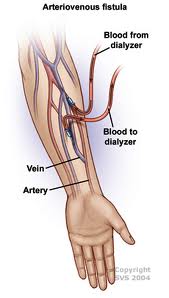 Du générateur vers le 
sang
Du sang vers le 
générateur
veine
artère
30
[Speaker Notes: L'hygiène des mains doit être effectuée suivant les principes de l'OMS et des 5 moments. Il faut utiliser un désinfectant pour les mains à base d'alcool disponible à l'entrée de la chambre du patient ou à son chevet. Certains groupes recommandent que le patient et le personnel partent un masque lors de l'accès du site - vérifier les recommandations locales.]
Principes d’hygiène de base - 2
December 1, 2013
Le site d’accès doit être nettoyé avec un savon antiseptique et de l’eau
Les lignes veineuses d’HD ne doivent pas être utilisées pour un autre motif
31
[Speaker Notes: Désinfecter la peau avec du gluconate de chlorhexidine à 2% / de l’alcool isopropylique à 70% ou alcool à 70% ou  de la povidone iode à 10%.]
Principes d’hygiène de base - 3
Précautions standard et complémentaires
Tous les soignants doivent respecter les précautions standard
Les précautions complémentaires contacts doivent être mises en oeuvre pour les BMR
Les patients AgHBs positifs, leurs matériels et équipements, doivent être séparés des patients non infectés par le VHB
L’isolement des patients VHC n’est pas recommandé
December 1, 2013
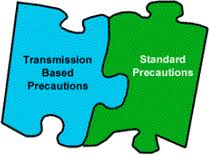 32
[Speaker Notes: Les précautions standard doivent être utilisées en routine.les précautions de contact dans les établissements de dialyse devraient être utilisées en cas de BMR connue ou soupçonnée. Les BMR organismes importantes pour les patients de dialyse sont le SARM et l'ERV, et les entérobactéries produisant également BLSE et P. aeruginosa MDR.

L'isolement doit être fait systématiquement pour les patients connus pour être AgHBs positifs. Certaines unités de dialyse n’isolent patients atteints du VHC.]
Principes d’hygiène de base - 4
Entretien de l’environnement
Un désinfectant agréé pour l’hôpital doit être utilisé dans toutes les zones recevant des patients
Une attention particulière doit être portée aux surfaces et dispositifs fréquemment manipulés qui ont un risque élevé d’être contaminés par du sang et des liquides biologiques
Des procédures sont écrites pour protéger des éclaboussures de sang ou de liquides biologiques et les nettoyer au plus vite
Des procédures sont écrites pour éviter la contamination fungiques liée à l’humidité en particulier sur les surfaces perméables
Le matériel et les dialyseurs usagés doivent être évacués de façon sûre
December 1, 2013
33
[Speaker Notes: Utilisez les désinfectants hospitaliers pour décontaminer les éclaboussures de sang et d'autres fluides corporels. Utilisant la friction, nettoyer et désinfecter les surfaces touchées dans les zones de soins aux patients (par exemple, des chaises, machines dialyses, tables, bassins, table de chevet). Les dispositifs stockés dans une chambre de patient doivent être éliminés après utilisation, dédié pour une utilisation sur un seul patient, ou nettoyés et désinfectés avant d'être emmenés vers une zone propre commune ou utilisés sur un autre patient.]
Principes d’hygiène de base - 5
Entretien de l’environnement
Le matériel, appareil et dispositifs réutilisables de dialyse doivent être régulièrement entretenus, nettoyés et désinfectés , 
Des procédures (incluant la surveillance et la maintenance) doivent être disponibles pour Policies :
Le système de traitement de l’eau
Le circuit d’eau
Les générateur de dialyse
December 1, 2013
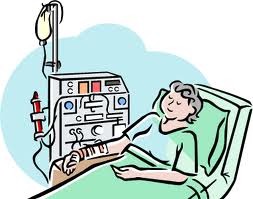 34
[Speaker Notes: Suivre des normes d'assurance qualité pour la performance des dispositifs et du matériel utilisés pour traiter, stocker et distribuer l'eau dans les centres de dialyse et pour la préparation de concentrés et de dialysat. Réaliser des prélèvements microbiologiques spécifiques sur l'eau de dialyse. Désinfecter les systèmes de distribution d'eau dans les secteurs de dialyse selon un horaire régulier.]
Principes d’hygiène de base - 6
December 1, 2013
Entretien de l’environnement
Les dialyseurs doivent être nettoyés, subir une désinfection de haut niveau puis un rinçage approfondi, être séché et stocké dans de bonnes conditions avant d’être réutilisés
Les générateurs de dialyse, matériels et dispositifs non critiques réutilisables doivent être nettoyés de façon appropriée
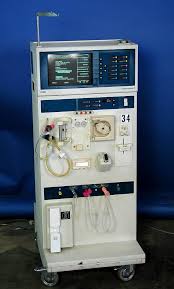 35
[Speaker Notes: Il est important de suivre les recommandations du fabricant pour le nettoyage et la désinfection des machines de dialyse et toutes les composants réutilisables car toutes les substances ne sont pas compatibles avec tous les matériaux.]
Principes d’hygiène de base - 7
Bonnes pratiques concernant l’administration de médicaments et les injections
Eviter la contamination d’ampoules multi-doses
Préférer les ampoules monodoses
Désinfecter le bouchon avec de l’alcool avant de le ponctionner 
Utiliser des aiguilles stériles à usage unique et des seringues à usage unique pour chaque ponction
Ne pas recapuchonner les aiguilles
Eliminer après usage les dispositifs tranchants dans un conteneur dédié au plus proche du soin 
Utiliser du matériel sécurisé chaque fois que possible
December 1, 2013
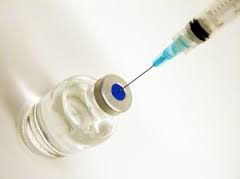 36
[Speaker Notes: Les flacons unidoses devraient être utilisés pour un seul patient et doivent  être ponctionnés une seule fois. Les médicaments à usage parentéral doivent être préparés dans un endroit propre dédié, à distance du patient. Désinfecter l’embase du cathéter et l’extérieur des flacons de médicaments avant toute injection. Utiliser une technique aseptique lors de la préparation / manutention des médicaments / fluide à usage parentéral. Ne jamais utiliser les mêmes dispositifs de perfusion tels que les aiguilles, les seringues, les solutions de rinçage, des sets d'administration, ou des fluides intraveineux pour plusieurs patients.]
Principes d’hygiène de base - 8
Immunisation des patients, tests après vaccination, et dépistage
Indispensables pour le VHB et le VHC
Un dépistage pour le VHB doit être réalisé avant le début d’un traitement régulier par HD
Vacciner contre le virus B et évaluer la nécessité de stimuler l’efficacité de la vaccination
Dépister pour le VHC avant de débuter un traitement par HD et ensuite tous les 6 mois
Vaccination anti-pneumococcique
< 65 ans : 1 rappel tous les 5 ans
> 65 an  : 1 seule injection
SARM et ERV
Le dépistage n’est indiqué qu’en période d’épidémie
December 1, 2013
37
[Speaker Notes: Le statut vaccinal de tous les patients devrait être évalué en début de la dialyse. Les patients admissibles en dialyse doivent être vaccinés contre le VHB et le pneumococcique.]
Principes d’hygiène de base - 9
Formation des soignants et éducation des patients
Soignants - formation initiale et continue
Principes et technique de la dialyse 
Risque infectieux
Evènements indésirables possibles
Pratiques d’hygiène
Patients
Soins du point d’accès et du pansement
Signes et symptômes d’infection
Importance de signaler les possibles infections
December 1, 2013
38
Principes d’hygiène de base - 10
Risques professionnels
Les soignants doivent respecter
Les précautions standard
Les précautions complémentaires (suivant les cas)
Le port de gants, masque, et surblouse pour connecter et déconnecter les lignes d’HD
Ils doivent être vaccinés contre le VHB et l’intérêt d’une vaccination renforcée pour améliorer l’immunisation doit être évalué. 
Le dépistage systématique des soignants pour le VHC, VHB, et pour les BMR n’est pas recommandé
December 1, 2013
39
Principes d’hygiène de base - 11
Traitement et surveillance de l’eau
L’eau de dialyse et le dialysat doivent être surveillés au moins mensuellement
USA Association for the Advance of Medical Instrumentation guidelines
Seuils pour l’eau de dialyse 
<200 UFC/ml de bactéries viables
<2 UE/ml d’endotoxines
Si le taux de bactéries viables atteint 50 UFC/ml ou si la concentration d’endotoxine atteint 1 UE/ml, des actions correctives doivent être mises en place immédiatement
Des procédures de surveillance et de suivi doivent être disponibles.
December 1, 2013
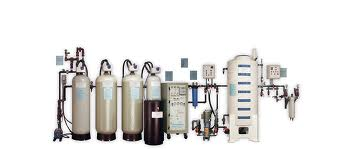 40
[Speaker Notes: Réaliser des contrôles microbiologique spécifiques de l'eau dans les secteurs de dialyse. Respecter les norme de l’AAMI, normes de performance de l'assurance de la qualité des dispositifs et du matériel utilisés pour traiter, stocker et distribuer l'eau dans les centres de dialyse et pour la préparation de concentrés et de dialysat.

AAMI normes - http://www.aami.org/publications/standards/dialysis.html]
Difficultés en cas de ressources insuffisantes
December 1, 2013
Priorités
Sécuriser l’entretien et la réutilisation des dialyseurs
Mettre en place un système de traitement d’eau avec des procédures sécurisées d’utilisation, de maintenance et de surveillance
Séparer géographiquement les patients avec VHB, BMR, et leur matériel
S’assurer d’avoir accès à des méthodes fiables d’entretien et de désinfection des matériels et équipements
S’assurer d’avoir accès au dépistage des patients pour le VHB et le VHC, et des moyens de diagnostiquer d’autres infections
Permettre l’accès à la vaccination VHB pour les patients et les soignants
41
Recommandations
Kidney Disease Outcomes Quality Initiative (KDOQI) 
http://www.kidney.org/professionals/KDOQI/guidelines.cfm 
International Society for Peritoneal Dialysis (ISPD) Guidelines/Recommendations
http://ispd.org/lang-en/treatmentguidelines/guidelines 
Diagnosis, prevention and treatment of haemodialysis catheter-related bloodstream infections (CRBSI): a position statement of European Renal Best Practice (ERBP). NDT Plus 2010; 3: 234-246
http://ckj.oxfordjournals.org/content/3/3/234.full.pdf+html?sid=8f1004ea-555c-41c1-a9d7-a83a8b3630fb
December 1, 2013
42
Quizz
Un patient AgHBs doit être dialysé sur un générateur réservé. V/F
La prévention des infections du site d’accès inclut
Une hygiène des mains correcte
Les soignants doivent porter des gants
Le patient doit porter un masque Patient must wear mask
a+b 
a+b+c
Pour l’entretien de l’environnement, un produit désinfectant à usage domestique doit être utilisé pour toutes les zones recevant des patients. V/F
December 1, 2013
43
[Speaker Notes: Vrai
D
Faux]
Fédération Internationale de la Prévention des Infections (IFIC)
December 1, 2013
La mission de l’IFIC est de faciliter la coopération internationale afin d’améliorer la prévention et le contrôle des infections liées aux soins à l’échelle mondiale. C’est une organisation rassemblant des sociétés et associations de professionnels de santé spécialisées dans la prévention des infections et les domaines liés à travers le monde. 
Le but de l’IFIC est de diminuer le risque d’infection au sein des établissements de soins à travers le développement d’un réseau d’organisations de lutte contre les infections, pour faciliter la communication, la recherche de consensus, l’éducation et le partage d’expertise.
Pour plus d’informations, aller sur  http://theific.org/
44
Fédération Internationale de la Prévention des Infections (IFIC)
December 1, 2013
Traduction réalisée pour le compte de l’IFIC par la Société Française d’hygiène hospitalière SF2H
Ont collaboré à ce projet :
Ludwig Serge Aho, Gabriel Birgand, Tristan Delory, Arnaud Florentin, Annick Lefebvre, Clément Legeay, Olivia Keita-Perse, Chantal Léger, Julie Lizon, Margaux Lepainteur, Véronique Merle, Pierre Parneix, Alexandre Rivier, Carole Roy, Anne Savey, Anne-Gaëlle Venier.
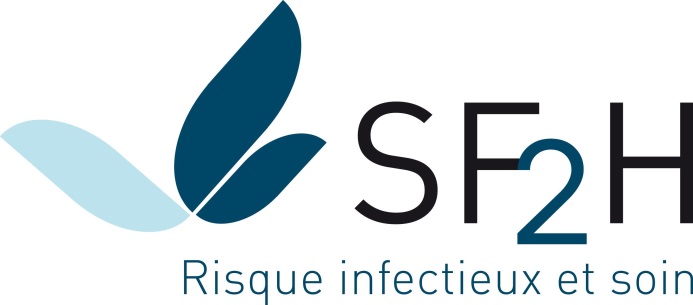 45